Ludowy Klub Sportowy „Promień” Mońki
Władze Klubu
Andrzej Purta – prezes
Leszek Zawadzki – v-ce prezes
Marcin Wrutniak – sekretarz
Tomasz Wroceński – członek zarządu
Leszek Tekień – członek zarządu
Wiesław Godlewski – członek zarządu
Zdzisław Wrutniak – członek zarządu
Członkowie i uczestnicy (do lat 18) – 168
Ćwiczących ogółem – 138
Mężczyźni – 112, w tym do lat 18, - 90
Kobiety – 26, w tym do lat 18, - 17

Trenerzy:
Trenerzy II klasy – 1
Instruktorzy - 4
IV LIGA
Gry kontrolne 2013
Promień Mońki – Tur Bielsk Podlaski 		0:1
Promień Mońki – Warmia Grajewo 		2:0
Promień Mońki – KS Wasilków 			1:4
Promień Mońki – Dąb Dąbrowa B-stocka 	1:2
Promien Mońki – Sparta Augustów 		4:2
Promień Mońki – Znicz Biała Piska 		2:1
BRAMKARZE
Andraka Maciej 		Jabłoński Dawid
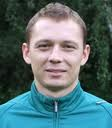 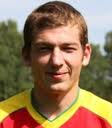 OBROŃCY
Młodzianowski Adam 	Koźlik Przemysław



Zawadzki Leszek 		Kobrzyniecki Bartosz
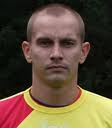 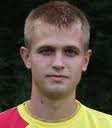 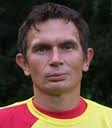 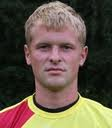 OBROŃCY
Purta Damian 			Ziemkiewicz Rafał
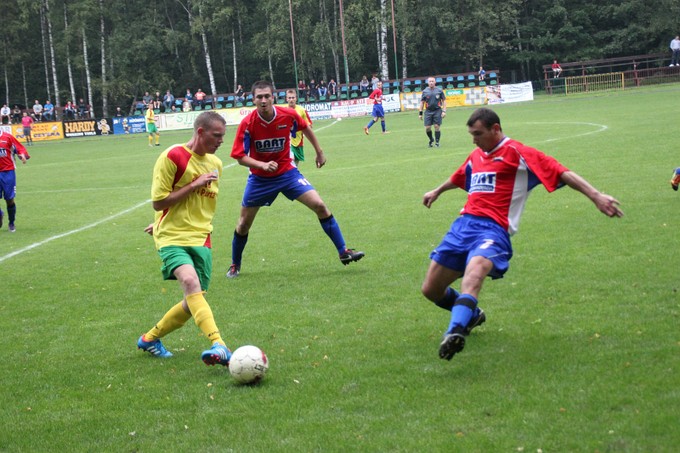 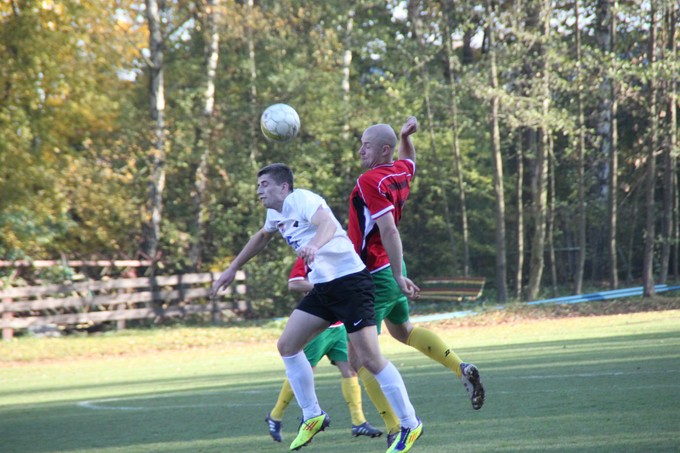 POMOCNICY
Kulikowski Marek		Grygo Marcin


Godlewski Łukasz 		Grygo Łukasz


Maciorowski Jacek
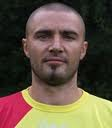 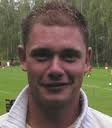 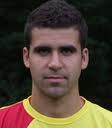 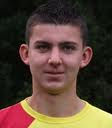 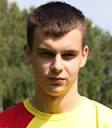 POMOCNICY
Jaromiński Tomasz 		Łobacz Kamil




Zalesko Kamil 			Święc Mariusz
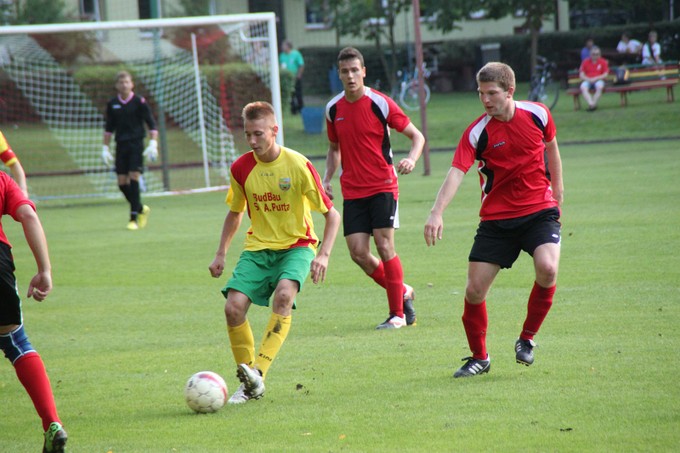 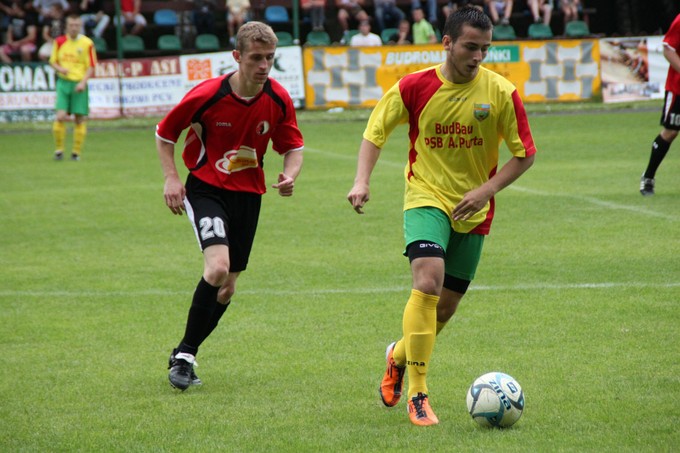 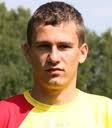 NAPASTNICY
Kiszło Grzegorz 		Studniarek Łukasz


	
Połuszejko Wojciech
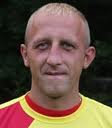 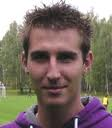 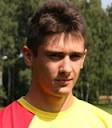 Napastnicy
Odyjewski Maciej 		Chrzanowski Eryk
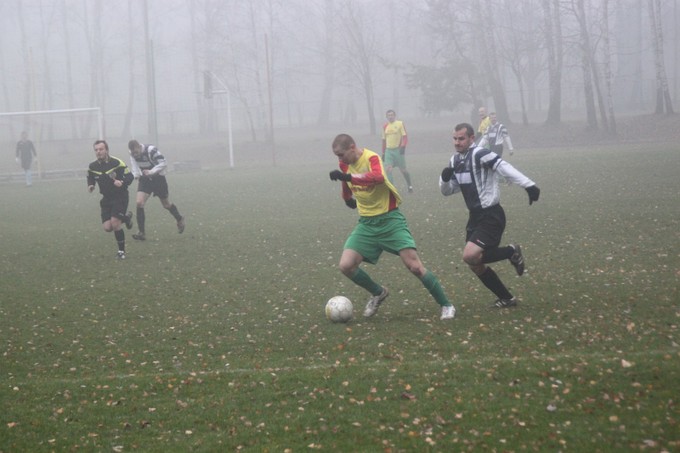 III LIGA KOBIET
Kadra szkoleniowa
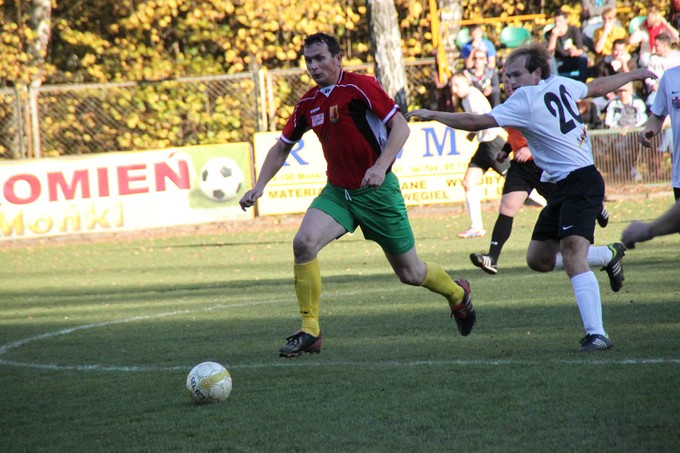 Leszek Zawadzki
Trener II klasy, były 
Zawodnik m.in. Lech
Poznań, Stomil Olsztyn, 
Mazur Ełk, AS Lilas
Vassilikou, AO Agios 
Dimitrios, APS Korinthos
Kadra szkoleniowa
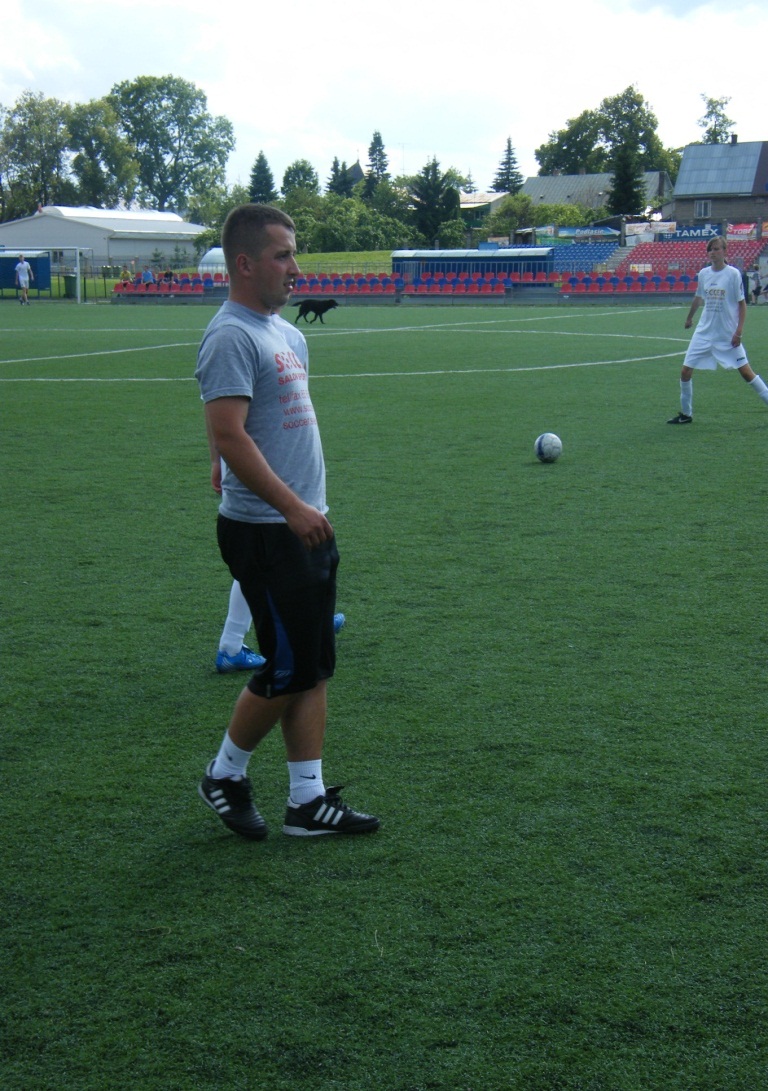 Marcin Wrutniak
Instruktor piłki nożnej,
Trener kadry województwa
Dziewcząt U-16, menedżer 
Sportu, animator boiska
Orlik w Mońkach
Osoby wspierające
Zdzisław Wrutniak
Tomasz Wroceński
Leszek Tekień
Eugeniusz Dziekoński
SPONSORZY
Urząd Miejski w Mońkach
Starostwo Powiatowe w Mońkach
Urząd Marszałkowski Województwa Podlaskiego
Moniecka Spółdzielnia Mleczarska w Mońkach
Spółdzielnia Mieszkaniowa w Mońkach
SPONSORZY
EKOPASZ – Zbigniew Kropiewnicki
BUDBAU – Edward Bajkowski
ROLTRANS – Kazimierz Czerep
RZEŹNIA BRACI SZYPCIO – Włodzimierz i Sławomir Szypcio
MONIECKIE CENTRUM HANDLOWO – TARGOWE – Andrzej Purta
BUDROMAT – Leszek Kuprel
TOMROL – Tomasz Wroceński
INTER RISK TOWARZYSTWO UBEZPIECZENIOWE
SPONSORZY
PHU „FACHMAN” – Robert Zienkiewicz
BANK BGŻ
JANTRANS – Jan Hryniewicki
Usługi Geodezyjne POMIAR – Jan, Paweł Andraka
WIGO – Wiesław Godlewski
SILVER – ITALY – Piotr Aleszkiewicz
TRANSPORT – Józef Roszkowski
SPONSORZY
COMPENSA – Jan Stachurski
BETEX – Jan Kakareko – Knyszyn
Międzynarodowy przewóz osób – Jan Tuziński
Pani Alicja Pochodowicz – dyrektor ZS w Mońkach
Pani Barbara Mroczko – notariusz
BANK SPÓŁDZIELCZY w Mońkach
Zajazd „Zalesie” – Renata i Dariusz Dworakowscy
Finał Centralny Ogólnopolskiego Turnieju „PIŁKARSKA KADRA CZEKA”
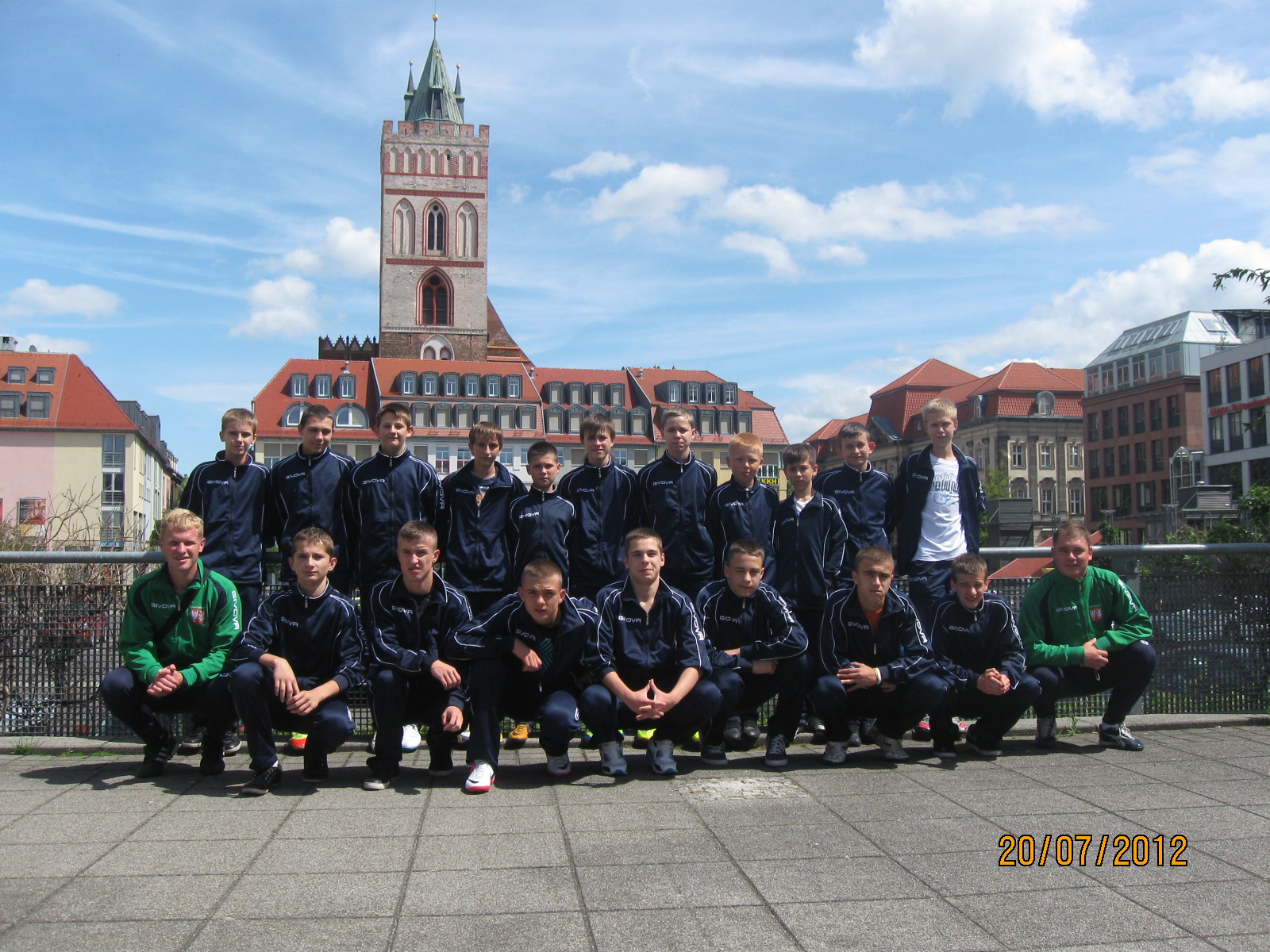 Finał Klubowych Mistrzostw Polski Juniorek Młodszych
Partnerzy sportowi
Podlasiak Knyszyn
Biebrza Goniądz
Jasion Jasionówka
Krypnianka Krypno
Osiągnięcia zawodników
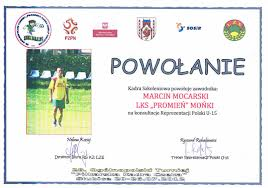 KONTAKT
LKS „Promień” Mońki ul. Sportowa 1, 19-100 Mońki, tel. 85 716 23 29/fax , 
www.e-monki/promien/index.php, 
adres e-mail: promien-monki@wp.pl